Ova licenca dozvoljava vama (ili drugim stranama) da delite, prerađujete, izmenite i razvijate ovaj materijal u nekomercijalne svrhe, pod uslovom da citirate Connect! partnere na projektu i da materijal koji kreirate licencirate pod istim uslovima.
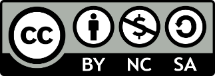 Karijerna adaptabilnost
Lea Ferrari
Teresa Maria Sgaramella
connect-erasmus.eu
Ciljevi prezentacije
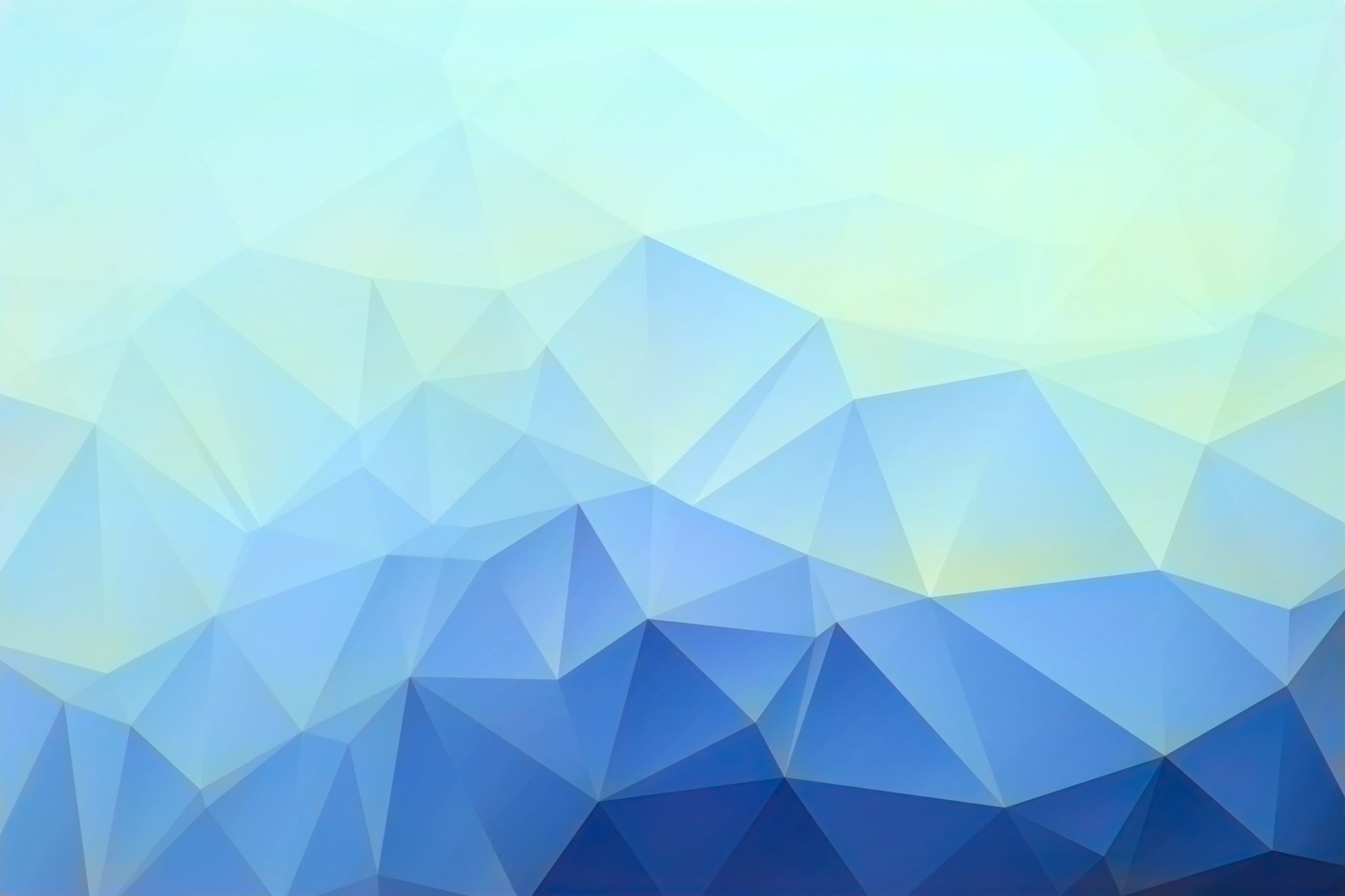 Ilustracija koncepta karijerne adaptibilnosti

Analiza upitnika

Praktičan rad na primeru
connect-erasmus.eu
Prilagoditi se -
Uskladiti unutrašnje potrebe i spoljašnje mogućnosti
Prema teoriji karijerne konstrukcije ljudski razvoj pokreće adaptacija na društveno okruženje sa ciljem integracije osobe u okruženje.

Viši nivoi adaptacije (rezultati adaptacije) očekivani su za one koji imaju volju (adaptivna spremnost) i koji su sposobni (adaptivni resursi) da sprovode ponašanja koja odgovaraju na promenljive uslove (adaptivni odgovori).
connect-erasmus.eu
Model adaptacije
Resursi za adaptaciju
Adaptivni ishodi
Spremnost da se  na odgovarajući način odgovori na karijerne zadatke, tranzicije i traume
Adaptivna ponašanja i uverenja koja odgovaraju na promenljive uslove
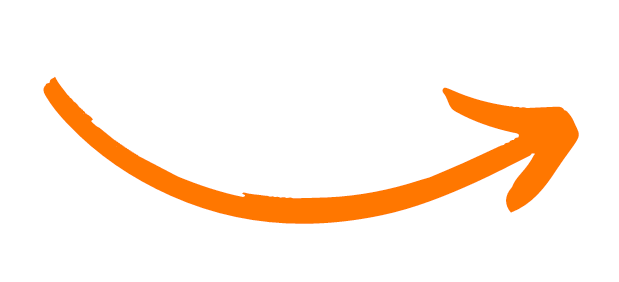 Samoregulacija snaga i kapaciteta
Ishodi adaptivnog ponašanja
Adaptivni odgovori
Spremnost za adaptaciju
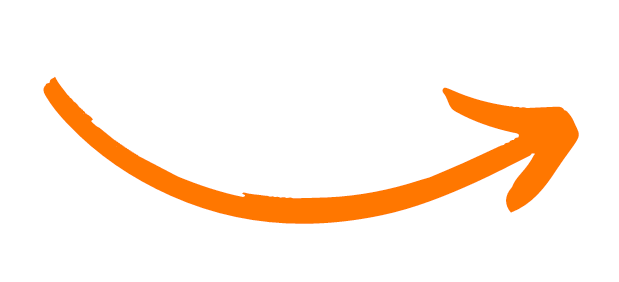 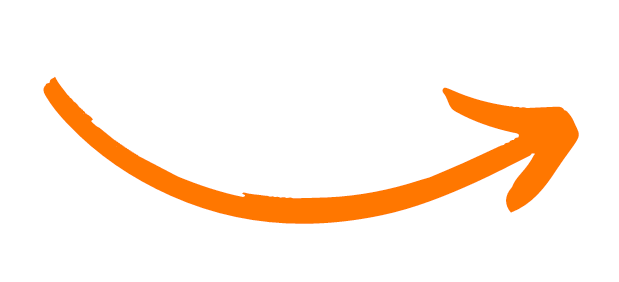 connect-erasmus.eu
Karijerna adaptabilnost
Karijerna adaptibilnost je psihosocijalni konstrukt koji označava resurse koje osoba ima da se suoči sa trenutnim i budućim zadacima, tranzicijama i traumama u svojim poslovnim ulogama, koje u nekom manjem ili većem stepenu utiču na njihovu socijalnu integraciju (Savickas, 2013).
Resursi za karijernu adaptabilnost su snage ili kapaciteti za samoregulaciju koji oblikuju adaptivne strategije i akcije kojima se nastoji da se postignu ciljevi adaptacije (Savickas, 2013).
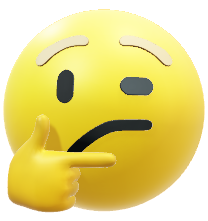 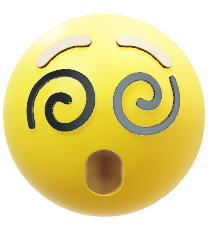 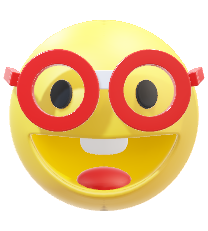 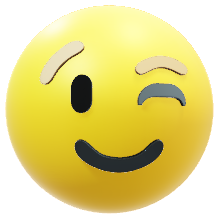 connect-erasmus.eu
Osnove karijerne adaptabilnosti
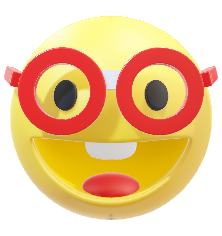 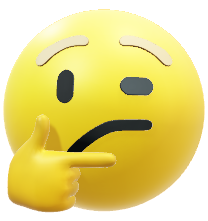 Karijerna BRIGA
Karijerna RADOZNALOST
3
1
Referiše na preispitivanje i istraživanje usklađenosti pojedinca i sveta rada.
Označava orijentaciju ka budućnosti, prepoznavanje da je važno pripremati se za budućnost.
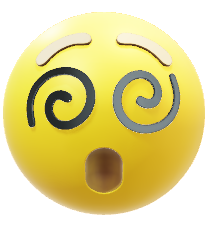 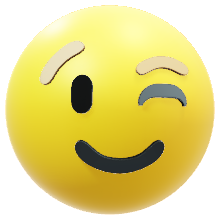 Karijerna KONTROLA
Karijerno SAMOPOUZDANJE
2
4
Omogućava pojedincima da budu odgovorni za oblikovanje sebe i svog okruženja da bi odgovorili na ono što će se dogoditi koristeći samodisciplinu, napor i istrajnost.
Označava osećanje samoefikasnosti, sposobnosti pojedinca da uspešno sprovede određenu akciju neophodnu da se napravi određeni izbor u vezi sa obrazovanjem ili zanimanjem.
connect-erasmus.eu
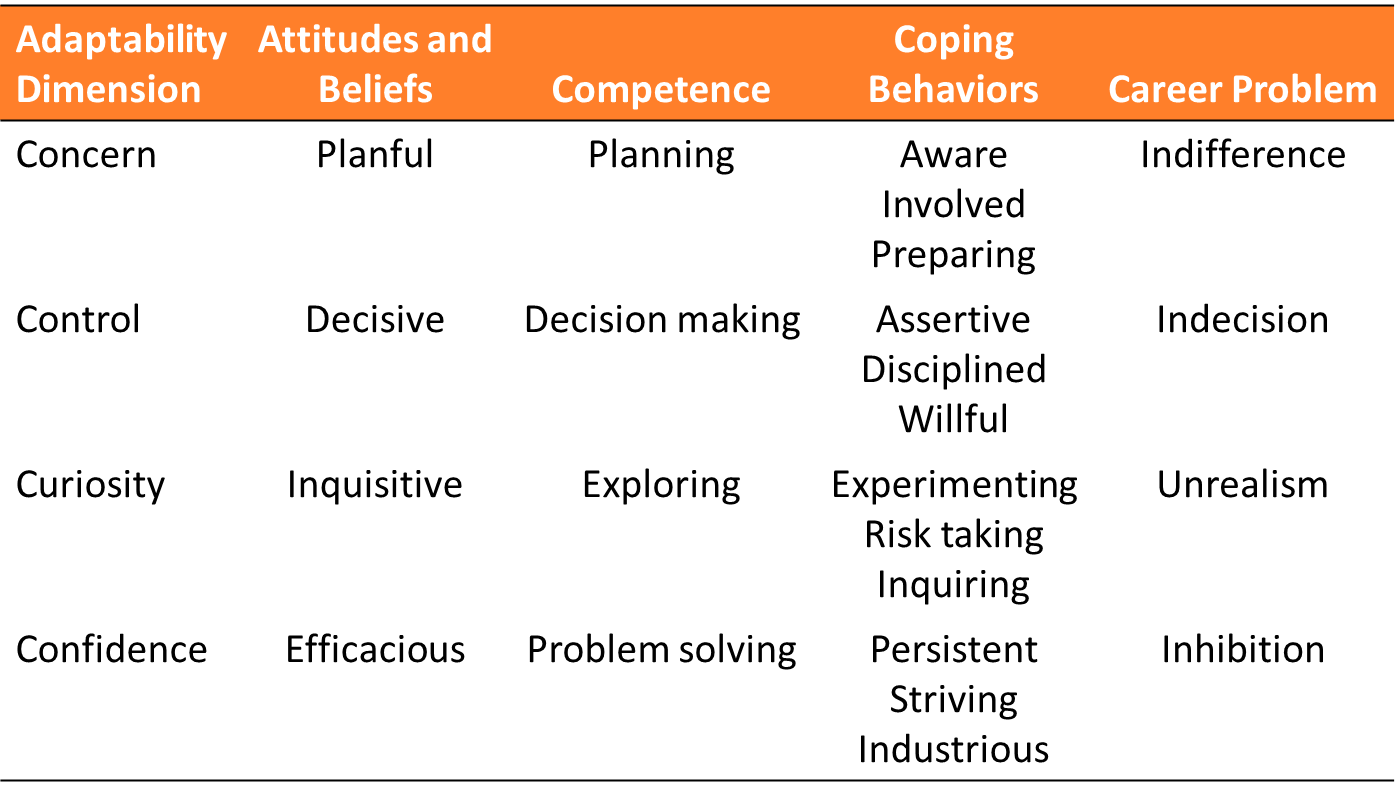 From Savickas, M. L. (2013). Career construction theory and practice. In S. D. Brown & R. W. Lent (Eds.), Career development and counseling: Putting theory and research to work (2nd ed., pp. 147–183). Hoboken, NJ: John Wiley.
connect-erasmus.eu
Skala sposobnosti karijerne adaptacijeCareer Adapt-Abilities Scale (CAAS)
Porfeli, E. J., & Savickas, M. L. (2012)
24 stavke
Likertova skala 1= nedovoljno; 5= u velikoj meri
4 supskale, svaka sa 6 stavki
connect-erasmus.eu
Kratka forma Skale sposobnosti karijerne adaptacije Career Adapt-Abilities Scale Short Form (CAAS-SF)
Maggiori, C., Rossier, J., & Savickas, M. L. (2017)
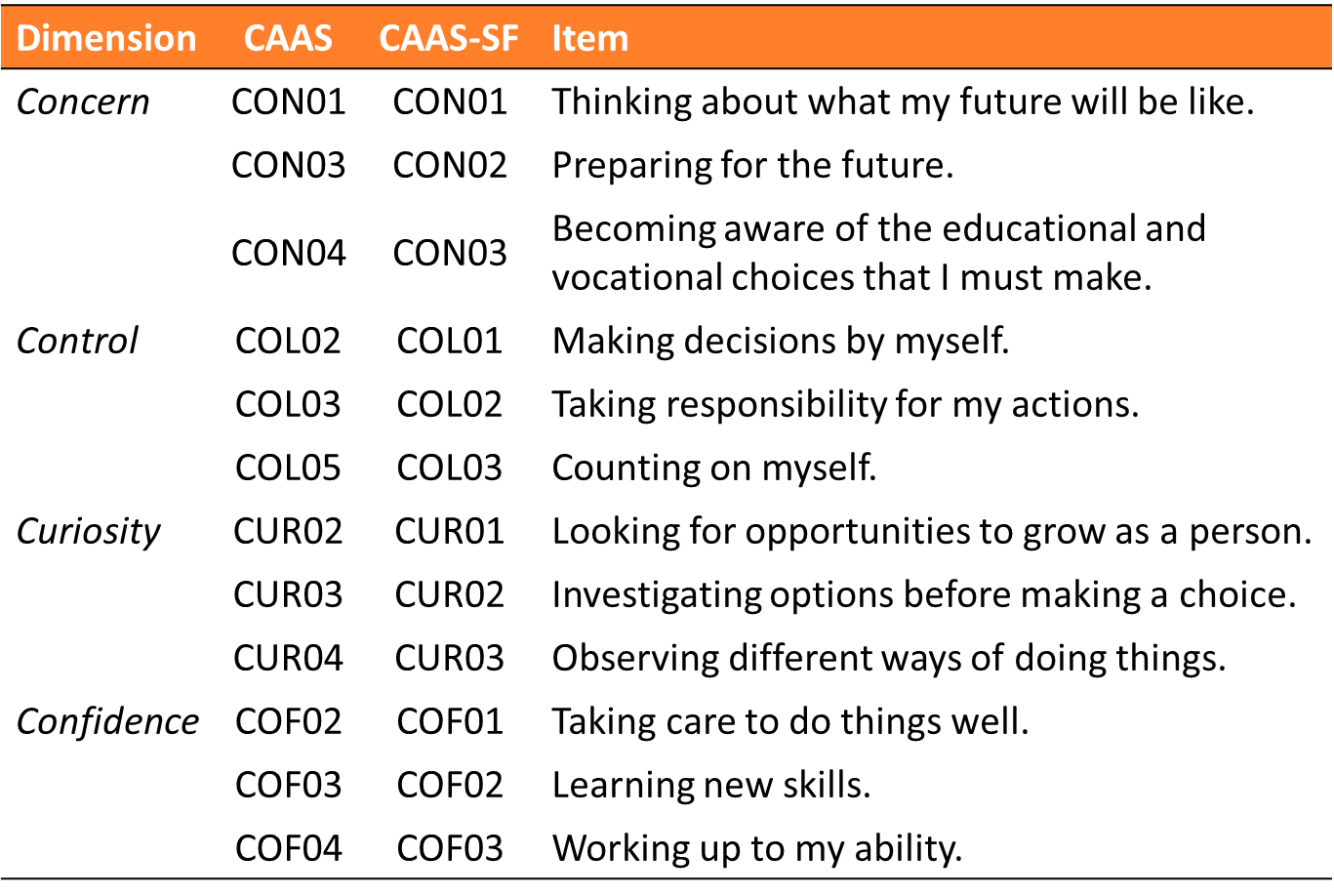 12 stavke
Likertova skala 1= nedovoljno; 5= u velikoj meri
4 supskale, svaka sa 3 stavke
connect-erasmus.eu
Karijerna ko-operacija
The fifth dimension of Career Adaptability (Nye, Leong, Prasad, Gardner, & Tien, 2018)
1
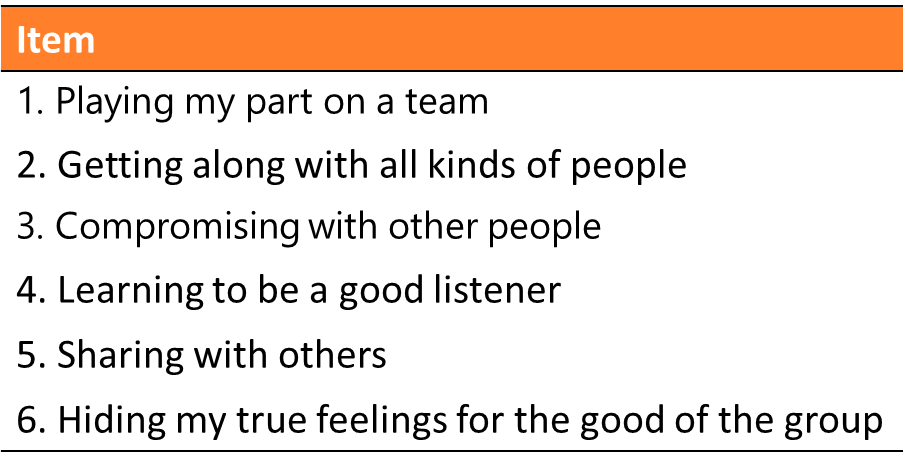 Referiše na sposobnost da se stupi u uspešnu interakciju sa drugima i radi sa njima.
Autori su razvili CAAS–5, dodajući 6 stavki na CAAS (Savickas & Porfeli, 2012).
4
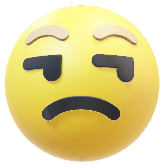 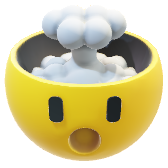 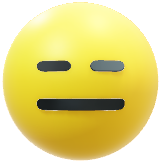 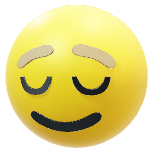 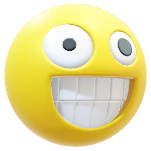 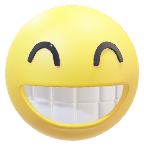 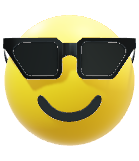 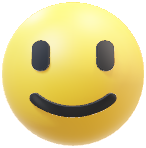 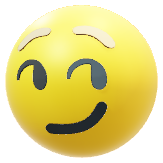 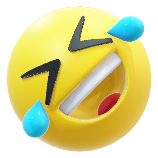 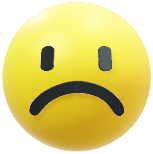 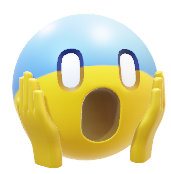 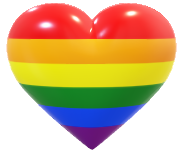 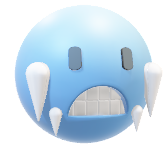 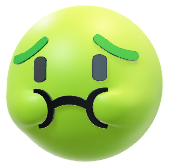 connect-erasmus.eu
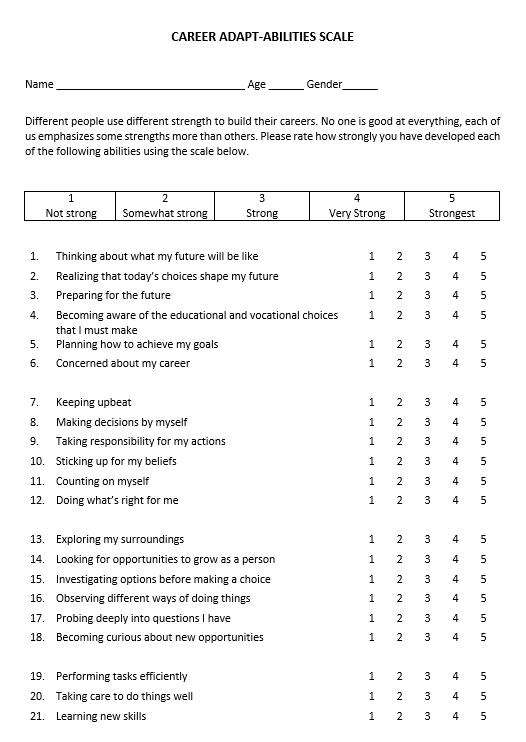 Studija slučaja
Uvod
Žena (28 godina)
Career Adapt-Abilities Scale – Five Factor Model(Nye, Leong, Prasad, Gardner, & Tien, 2018)
connect-erasmus.eu
Studija slučaja: bodovanje
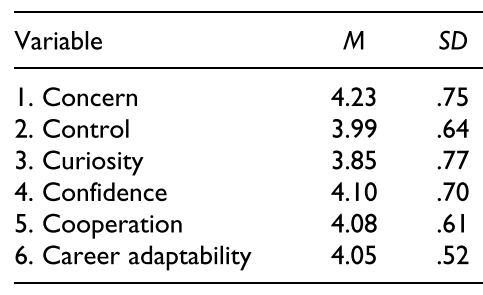 Deskriptivna statistika subdimenzija američkih učesnika (Nye, Leong, Prasad, Gardner, & Tien, 2018)
connect-erasmus.eu
Studija slučaja: Kako interpretirate rezultate?
Grafikon sa T-skorovima
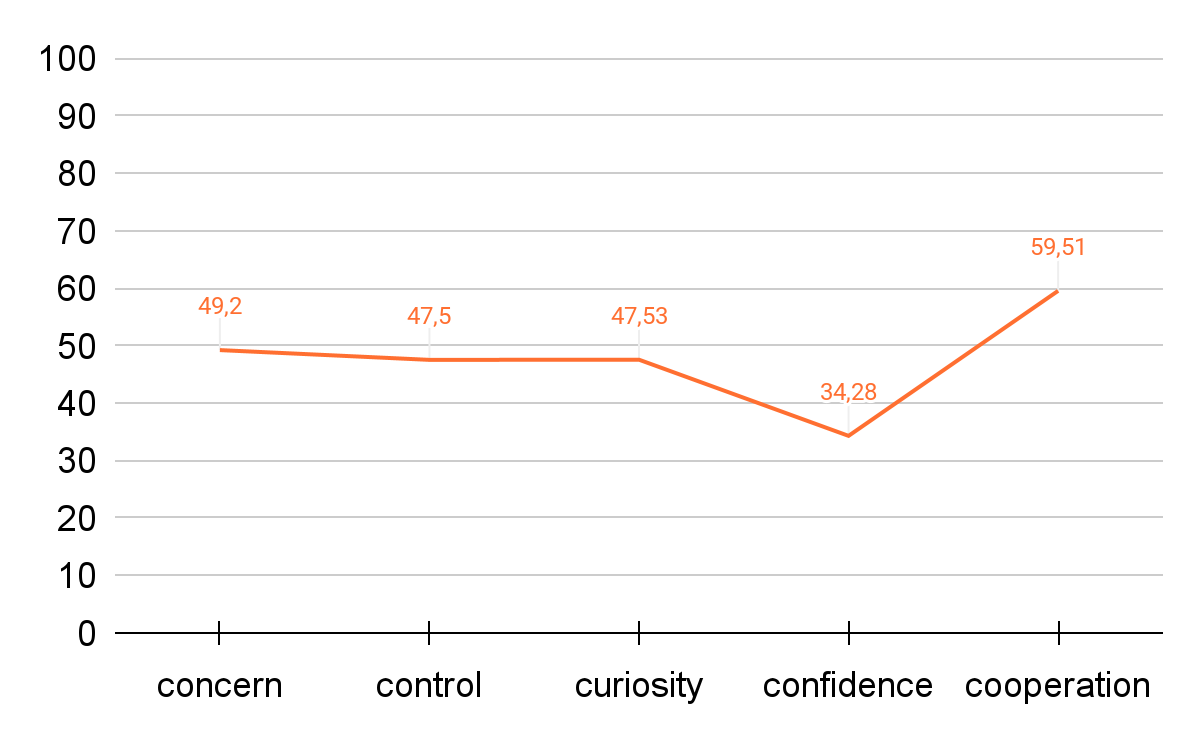 Iznad proseka
Prosečne vrednosti
Ispod proseka
connect-erasmus.eu
Reference
Savickas, M. L. (2013). Career construction theory and practice. In S. D. Brown & R. W. Lent (Eds.), Career development and counseling: Putting theory and research to work (2nd ed., pp. 147–183). Hoboken, NJ: John Wiley.
Savickas, M. L., & Porfeli, E. J. (2012). Career Adapt-Abilities Scale: Construction, reliability, and measurement equivalence across 13 countries. Journal of vocational behavior, 80(3), 661-673.
Nye, C. D., Leong, F., Prasad, J., Gardner, D., & Tien, H. L. S. (2018). Examining the structure of the career adapt-abilities scale: The cooperation dimension and a five-factor model. Journal of Career Assessment, 26(3), 549-562.
connect-erasmus.eu
Pitanja za sumiranje
Šta je značenje „adaptacije“?
Šta je karijerna adaptabilnost?
Koje su dimenzije karijerne adaptibilnosti?
Kako prikupljeni podaci mogu biti analizirani i predstavljeni?
Pitanja?
connect-erasmus.eu